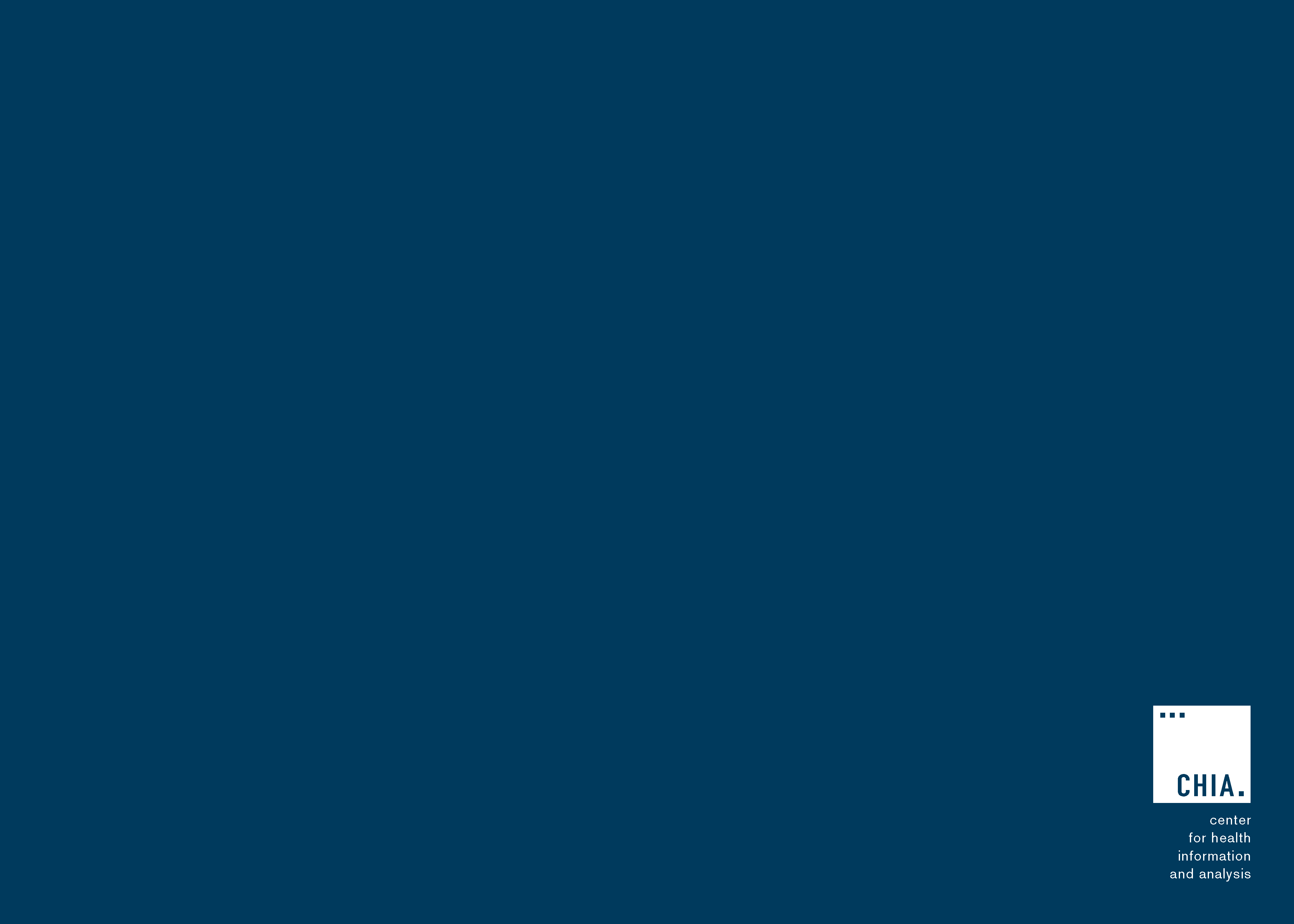 Massachusetts All-Payer Claims Database:Technical Assistance Group (TAG)
July 9, 2019
Agenda
MA APCD – 2019 Submission Guides Implementation

Enrollment Trends

Annual Report Filing Schedule

DOI Reporting

Questions
MA APCD 2019 Submission Guide Updates
Updated Timeline for July:

Testing guidance sent to carriers (June 2019 is the test month)

Updated variance forms sent to carriers

Final Version 6.0 formatted files for June 2019 production data are still due in July
MA APCD 2019 Submission Guide Updates
Updated Timeline for August:

Carrier test files sent to CHIA

New File Secure application available for carriers
MA APCD 2019 Submission Guide Updates
Updated Timeline for September:

Submission guide changes effective for July & August 2019 production data are due by September 30th

Any resubmissions of older data must be in Version 2019 submission guide format starting in September
MA APCD Intake Version 2019
Enrollment Trends Update
Thank you to all who reviewed MA APCD data for the upcoming Enrollment Trends report. Your support is critical for the reporting of accurate and timely enrollment data.

The next Enrollment Trends report is scheduled to be released in August 2019.

For questions on Enrollment Trends: Contact your CHIA liaison and Lauren Almquist at lauren.almquist@state.ma.us
Enrollment Trends Timeline
Annual Report Filing Schedule
In addition, payers should continue to respond to any outstanding data questions or resubmission requests from CHIA or Gorman Associates.

Questions about TME-APM, Prescription Drug Rebates, or Relative Price reporting should be directed to Erin Bonney at Erin.Bonney@state.ma.us. 

Questions about the Annual Premiums Data Request should be directed to Ashley Storms at Ashley.Storms@state.ma.us or to CHIAData@gormanassociates.com.
9
DOI Reporting
Q1 2019 HMO Membership reports – responses due 7/20

Claims/Utilization reports:
Coding changes based on carrier feedback
Next set of reports (data through March 2019) is in development
Next Meetings
August 13, 2019 @ 2:00 pm

September 10, 2019 @ 2:00 pm
Questions?